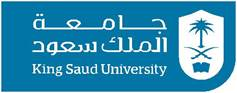 GE105
Introduction to Engineering Design College of Engineering
King Saud University
Lecture 4.
Engineering Functional Jobs
Spring 2016
The Path to a Professional Engineer
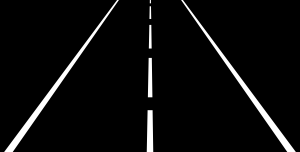 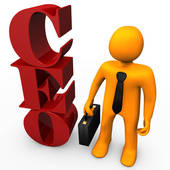 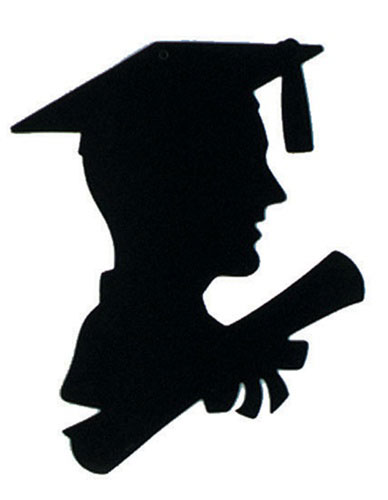 2
The Path (contn’d)
Functional  (Job)
Classification
BS/MS
For all Majors
3
[Speaker Notes: A given job title can be held by engineers of various disciplines.
A given Co. Level can be held by engineer of various Functional jobs]
Engineering Functional Jobs
4
Engineering Functional Jobs (contn’d)
5
Engineering Functional Jobs (contn’d)
6
Engineering Career Path
There are at least seven career options for graduating engineering students:
Corporate ladder
Independent entrepreneur
Military or government
Engineering and social service aboard
Professor/engineer
Graduate work outside engineering
A mix of first six options
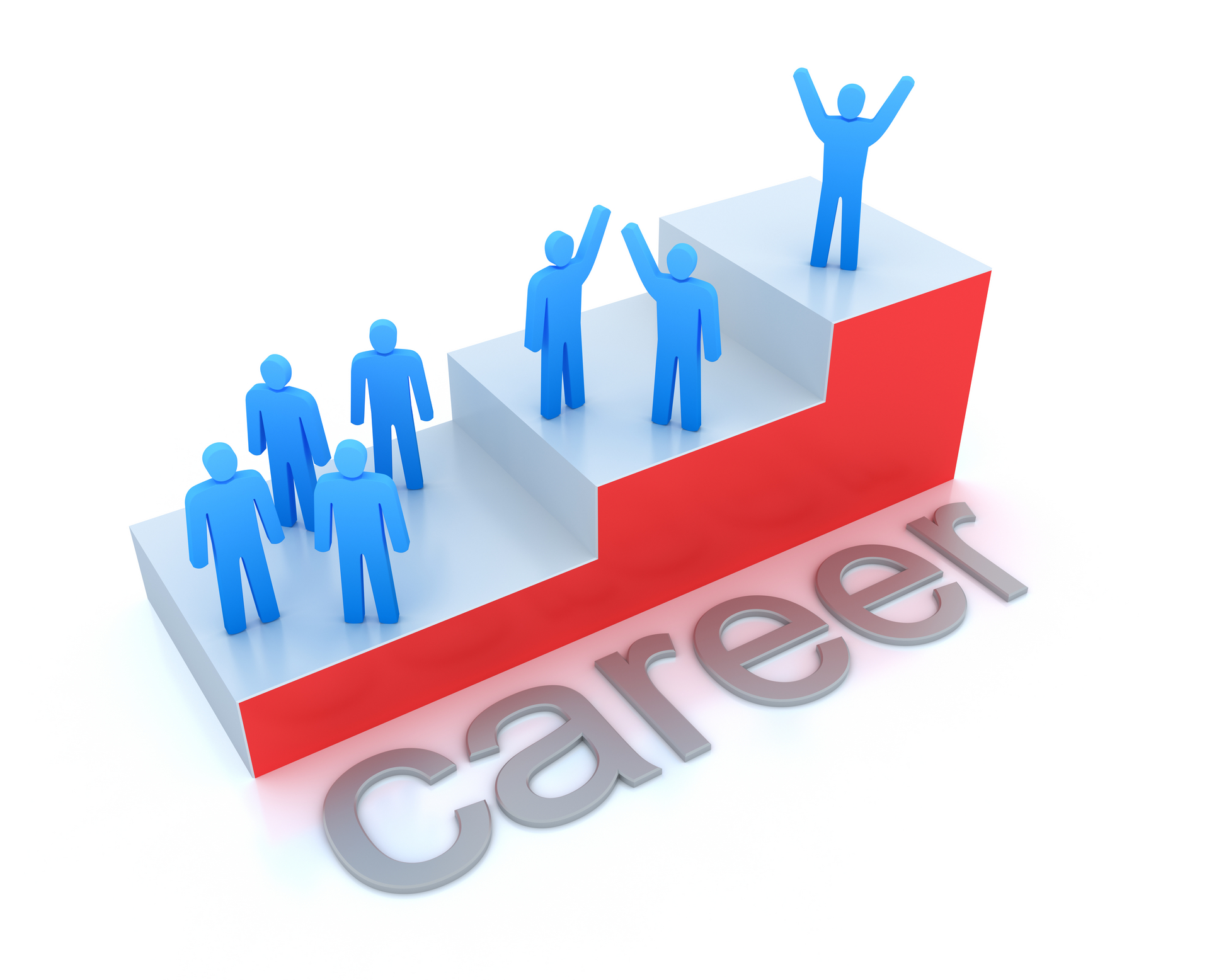 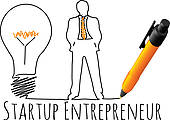 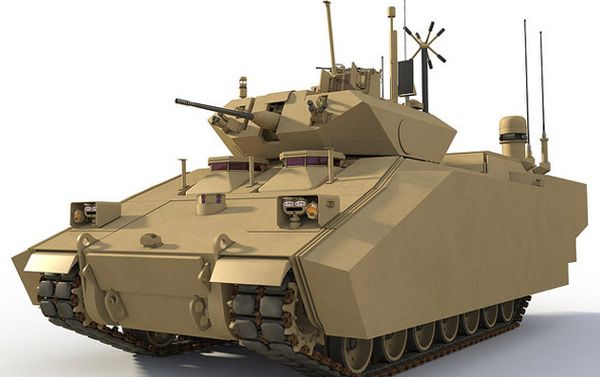 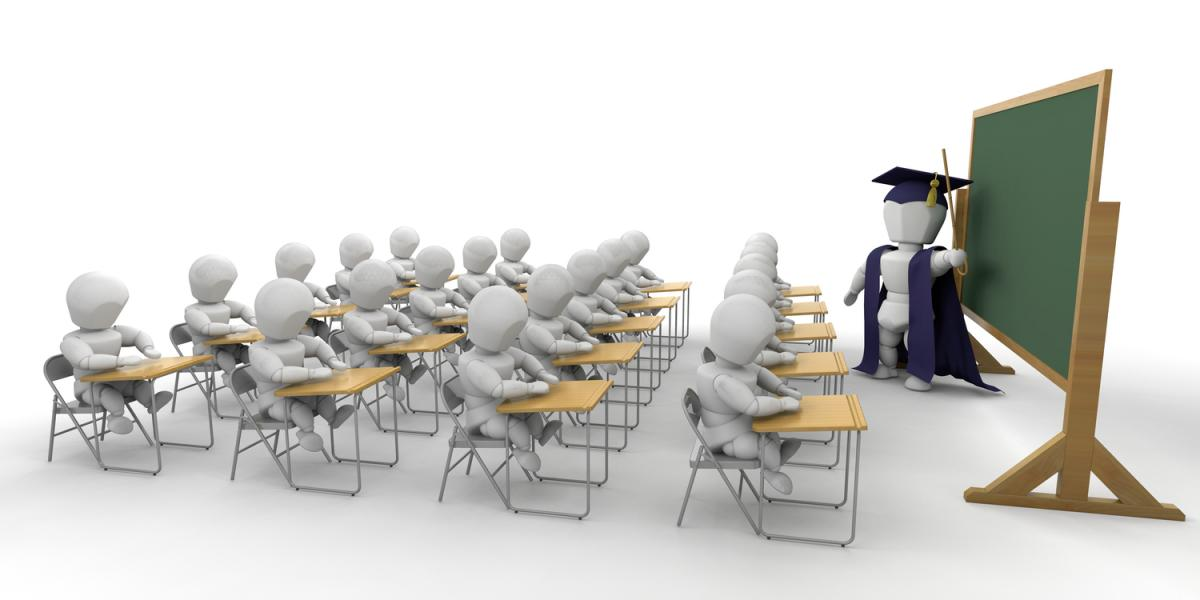 7
[Speaker Notes: Q: which do you want to take and why?]
Company Levels (Publicly owned)
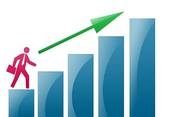 *: Large companies
8
Golden Set Of Skills for a Professional Engineer
(Group A)   Good Understanding of:
Group CA minimum of:
(Group B) Basic understanding of:
Engineering science fundamentals:a.   Physical and life sciences b.   Information technologyc.   Math (including statistics)
The design and manufacturing  process
Good communication skills:
Written
Verbal
Graphic
Listening
Curiosity and a lifelong desire to learn (LLL)
Ability to think critically and creatively as well as independently and cooperatively 
Flexibility, the ability, and the self-confidence to Adopt/Adapt
The context in which engineering is practiced, including:
Economics/business practice
History
The environment
 Customer and social needs
A multidisciplinary systems perspective.
The importance of teamwork.                                                     
Ethical standards
9
[Speaker Notes: Q: how do Group C engineers differ (you think) from Group B engineers?
A: usually, these are the ones that will move up the ladder more quickly, will contribute more to the company/institution, will better salaries, etc.]
Other Directions
Advanced Degrees-Academic Institutions (Teaching, researching, publishing, community involvement)
Engineering Management (MSE/MBA)
Law (Patent law, Corporate Law)
Medicine (bioengineering)
Government, Defense
Engineering Consultant
Your Own Business
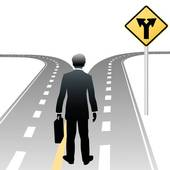 10
[Speaker Notes: CAN YOU THINK of any other directions?
Which of the above are the most risky (you think)? Most will say 6 and 7]
End Notes …
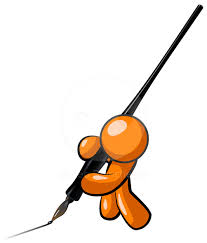 Understand that Engineering is a Profession
Become familiar with Code of Ethics of your Discipline
 Join Student Engineering Societies
 Join other Professional Organizations
11
[Speaker Notes: What does that last statement mean? Join student institutions, do extra curricular activities, attend/ participate in conferences (if you can), etc.]